بورس کالای ایرانآشنایی با بورس کالای ایران
فهرست مطالب
2
بورس کالای ایران
جایگاه بورس کالای ایران در بازار سرمایه
شورای عالی بورس و اوراق بهادار (راهبری بازار سرمایه)
سازمان بورس و اوراق بهادار (ناظر بازار سرمایه)
فرابورس ایران
بورس اوراق بهادار تهران
بورس کالای ایران
بورس انرژی
بورس‌های فعال در بازار سرمایه
3
بورس کالای ایران
ساختار کلی بازارهای بورس کالای ایران
هدف اصلی: مدیریت ریسک قیمت
هدف اصلی: مبادله کالا
هدف اصلی: تأمین مالی
4
بورس کالای ایران
محصولات معامله‌شده در بورس کالای ایران
5
بورس کالای ایران
ابزارها و قراردادهای بورس کالای ایران
ابزارهای معاملاتی بورس کالای ایران
6
بورس کالای ایران
بازار معاملات کالای فیزیکی
7
بورس کالای ایران
بازار معاملات کالای فیزیکی
انواع روش‌های معاملات در بازار فیزیکی: نقد، نسیه، سلف و کشف پریمیوم
نقد: پرداخت وجه و تحویل کالا در مدت زمان کوتاهی پس از انجام معامله
نسیه: پرداخت وجه در سررسید مشخص در آینده و تحویل کالا در مدت زمان کوتاهی پس از انجام معامله
سلف: پرداخت وجه زمان کوتاهی پس از انجام معامله و تحویل کالا در سررسید مشخصی در آینده
کشف پریمیوم: تحویل کالا در آینده در یک یا چند سررسید و تعیین قیمت معامله به صورت شناور بر اساس فرمول تعیین‌شده
انواع روش‌های تسویه معاملات (پرداخت وجه توسط خریدار): نقدی و اعتباری
در روش نقدی خریدار ثمن معامله (ارزش کل معامله) را از طریق حساب های اتاق پایاپای به فروشنده پرداخت می‌کند.
در روش اعتباری فروشنده خود تعهد خریدار برای پرداخت ثمن معامله را می‌پذیرد و اتاق پایاپای تعهدی در مقابل فروشنده ندارد.
جهت مشاهده آمار معاملات بازار فیزیکی بورس کالای ایران به این وب‌سایت مراجعه کنید: http://www.ime.co.ir/offer-stat.html
8
بورس کالای ایران
بازار معاملات کالای فیزیکی
برای عرضه کالا در بازار فیزیکی لازم است کالا و عرضه‌کننده توسط هیأت پذیرش یا کمیته عرضه پذیرفته شوند.
مشاور پذیرش: شرکت کارگزاری یا شرکت تأمین سرمایه‌ای که رابط اصلی متقاضی و بورس است و تمام یا بخشی از وظایف متقاضی در فرایند پذیرش را به نمایندگی از طرف متقاضی انجام می‌دهد.
در بازار فیزیکی عرضه‌کننده و کالا یک بار پذیرش می‌شود و دفعات متعدد می‌تواند کالا را عرضه نماید و برای هر بار عرضه نیازمند پذیرش مجدد نیست.
متقاضیان خرید کالا می‌بایست تنها یک بار جهت اخذ کد معاملاتی بورس به کارگزار منتخب خود مراجعه و مدارک شناسایی مورد نیاز را ارائه کنند.
لیست کارگزاران و مجوزهای آنها را می‌توانید اینجا مشاهده کنید: http://www.ime.co.ir/Licenses.html
9
بورس کالای ایران
در هر بار عرضه کالا فرآیند زیر طی خواهد شد:
10
بورس کالای ایران
اطلاعیه عرضه
کارگزار عرضه‌کننده باید فرم سفارش تکمیل شده توسط عرضه‌کننده (فرم اطلاعیه عرضه) را حداکثر تا ساعت 12 ظهر روز قبل از عرضه (برگزاری حراج) می‌بایست برای بورس کالای ایران ارسال کند.
اطلاعات مندرج در اطلاعیه عرضه
اطلاعیه عرضه‌های منتشرشده در بورس کالای ایران را می‌توانید اینجا مشاهده کنید: http://www.ime.co.ir/arze.html
11
بورس کالای ایران
فرآیند حراج در بازار معاملات کالای فیزیکی
12
بورس کالای ایران
خریداران نهایی
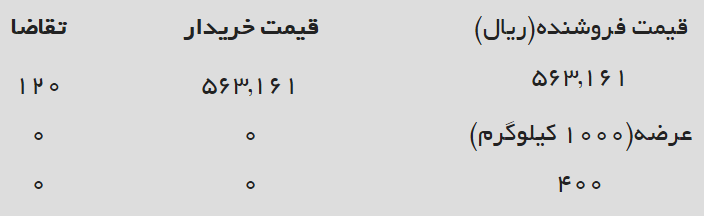 در صورتی که تقاضا کمتر یا مساوی عرضه باشد و دوره زرد حراج به پایان برسد، کالا با همان قیمت فروشنده به خریداران تعلق خواهد گرفت.

در صورتی که تقاضا بیشتر از عرضه باشد (وارد دوره زمانی قرمز شود):
هنگامی که زمان قرمز تمام شد، جدولی در سامانه معاملاتی ایجاد می‌شود و سفارشات ابتدا با اولویت نرخ، مرتب و پس از آن سفارشات هم نرخ با اولویت زمانی مرتب می‌شوند. کالا به اولویت‌های بالاتر تخصیص داده خواهد شد.
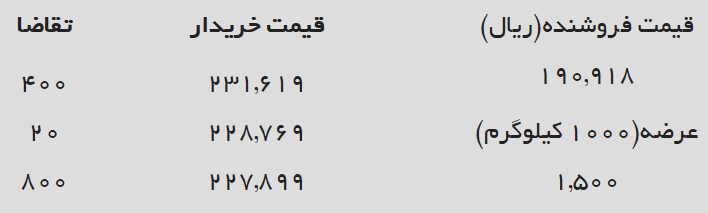 13
بورس کالای ایران
خرید از کالای مازاد
ممکن است کالایی در بازار فیزیکی بورس کالای ایران عرضه می‌شود و میزان حجم تقاضا برای آن کمتر از حجم عرضه‌شده باشد و در نتیجه تمام کالا به فروش نرسد.
در این صورت کالا وارد سیستم مازاد عرضه شده و کارگزاران خریدار می توانند پس از تالار معاملات در دفاتر خود و از طریق سیستم، کالای مازاد را با همان نرخ کشف شده بر روی تابلوی معاملات، خریداری کنند.
امکان حذف مازاد عرضه، بعد از اتمام زمان معاملات آن روز کاری تا قبل از شروع معاملات روز کاری بعد برای کارگزار فروشنده وجود دارد.
14
بورس کالای ایران
مزایای قانونی انجام معامله از طریق بورس کالای ایران
فروش کالا از طریق بورس کالای ایران طبق قانون از 10 درصد معافیت مالیات بر درآمد برخودار است.
خرید و فروش کالا از طریق بورس کالای ایران طبق قانون از اجرای تشریفات و مقررات مناقصه و مزایده معاف می‌باشد.
کالاهای معامله شده در بورس طبق قانون از شمول قیمت‌گذاری دولتی معاف می‌باشند.
15
بورس کالای ایران
بازار فرعی
بازار فرعی با هدف بهره‌مند شدن طیف وسیع‌تری از بازار کالایی کشور از مزایای بورس کالای ایران با مقررات سهل‌گیرانه‌تری در خصوص قواعد پذیرش کالا راه‌اندازی شده است.
شرط تداوم عرضه، شرط مشخصات استاندارد کالای عرضه شده و شرط ورود سهم عمده‌ای از بازار یک کالا به بورس جهت کشف نرخ قابل اتکا که در بازار معاملات کالای فیزیکی برای پذیرش وجود دارد در این بازار حذف شده است.
در این بازار پذیرش برای عرضه حجم مشخصی از کالا است (انجام عرضه در حداکثر شش ماه)، شرط بازدید از کالا وجود دارد و قیمت‌های این بازار توسط بورس به عنوان مرجع قیمت اطلاع‌رسانی نمی‌شود. پس از گذشت شش ماه یا عرضه کل حجم پذیرش‌شده، می‌بایست فرآیند پذیرش مجددا طی شود.
16
بورس کالای ایران
با سپاس از توجه شما
بورس کالای ایران